Spolupráce pedagoga              a asistenta pedagoga                 ve školní praxi
Mgr. Šárka Pantůčková
Program semináře
Stručný legislativní kontext  
Rámec spolupráce P+AP – co je naším cílem
Práce s diferencovanou třídou 
Kompetence učitelů a kompetence asistentů
Tvorba dokumentů (IVP)
Jak nastavit efektivní péči – jak si rozdělit role
Koordinace práce učitel-asistent
Spolupráce se žákem a rodiči
Asistent ve třídě a ve škole
Jak přemýšlíme o tématu spolupráce P a AP ve škole?
Práce ve třídě se žáky se SVP je velmi náročná, často nezvládnutelná pro jednoho pedagoga.
AP může v takových případech učiteli výrazně pomáhat, ale  jeho práce musí být efektivní.
[Speaker Notes: Malá diskuse-proč o tom přemýšlí oni? (zakuklené očekávání)]
Cesta k efektivitě vede přes profesionalitu obou aktérů, přijetí rolí a zejména přes dobrou koordinaci jejich práce.  
Asistent má být podporou především pro učitele, ale také pro jednotlivé žáky. Dokonce i pro školu jako systém. 
O to, aby „TO FUNGOVALO“, je třeba se průběžně starat  na mnoha úrovních
Legislativní okénko
Co vše je legislativně vymezeno: zřízení funkce AP, popis činností AP, požadavky na odbornou kvalifikaci, pracovně-právní vztahy, studium pro splnění kvalifikačních předpokladů
Co v legislativě nenajdeme: proces výběru AP, dojednávání jejich náplně práce, proces koordinace činností v rámci hodiny a třídy a mnohé další…
Takto vzniká prostor, který si každá škola musí (může) vyplnit sama. Přístup k problematice by přitom měl být systémový-základní rámec je společný pro všechny pracovníky školy a žáky se SVP 
Znalost legislativy pomáhá při dojednávání podmínek
Školský zákon-paragraf 16
Dítětem, žákem a studentem se SVP se rozumí osoba, která k naplnění svých vzdělávacích možností nebo k uplatnění nebo užívání svých práv na rovnoprávném základě s ostatními potřebuje poskytnutí podpůrných opatření.
PO se rozumí nezbytné úpravy ve vzdělávání a školských službách odpovídající zdravotnímu stavu, kulturnímu prostředí nebo jiným životním podmínkám dítěte, žáka nebo studenta. Děti…se SVP mají právo na bezplatné poskytování podpůrných opatření školou  a školským zařízením.
Žáci se speciálními vzdělávacími potřebami
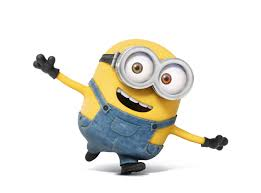 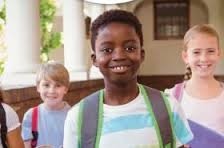 Mluvíme o velmi různorodé skupině, představovat si jen děti s nějakým typem „postižení“ je zavádějící
Jde v zásadě o všechny děti, které ve výchovně-vzdělávacím procesu potřebují  „něco jinak“
Co se děje, když to nedostanou?
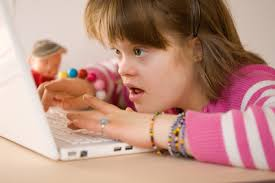 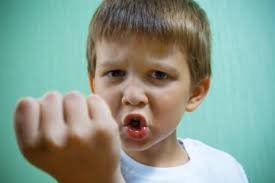 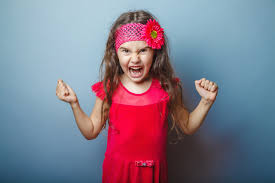 Co konkrétního lze zobecnit
Hlavním cílem práce pedagoga a asistenta je dosáhnou maximální možné samostatnosti žáka!!! Neposkytujeme úlevy, ale podporu. Naším cílem je POSUN
Při práci se žákem vycházíme vždy z jeho aktuálních možností-na co je připraven, co může zvládnout, pro co má předpoklady (zóna proximálního vývoje)
Součástí procesu proto musí být průběžná diagnostika
Pozornost věnujeme formativnímu hodnocení a sebehodnocení žáka
TYTO CÍLE SDÍLÍME S UČITELI, ŽÁKEM, RODIČI
Jak pracovat se třídou, kde jsou žáci s různými SVP?
Individualizace  a zprostředkované učení (učíme žáky učit se - objevovat a rozvíjet vlastní strategie učení)
Diferenciace: různé děti dosahují různými cestami různých výsledků-třída není homogenní skupina      (to se nakonec odráží i v sumativním hodnocení)
Využíváme převážně formativní hodnocení (hodnocení pro učení) a sebehodnocení
Prohloubená komunikace se třídou i jednotlivci-strategie řízení třídy, rozdělování pozornosti, nastavení pravidel
Průběžná práce s klimatem třídy
Obecné kompetence asistenta pedagoga
Volně dle Vyhlášky 27/2016 (kráceno)                 
AP poskytuje podporu jinému pedagogickému pracovníkovi při vzdělávání žáka či žáků se SVP v rozsahu podpůrného opatření. AP pomáhá jinému pedagogickému  pracovníkovi při organizaci a realizaci vzdělávání, podporuje samostatnost  a aktivní zapojení žáka do všech činností uskutečňovaných ve škole v rámci vzdělávání, včetně poskytování školských služeb
AP pracuje podle potřeby se žákem nebo s ostatními žáky třídy, oddělení nebo studijní skupiny podle pokynů jiného pedagogického pracovníka a ve spolupráci s ním
Hlavní činnosti AP
a) pomoc při výchovné a vzdělávací činnosti a pomoc při komunikaci se žáky, zákonnými zástupci žáků a s komunitou, ze které žák pochází,
b) pomoc žákům v adaptaci na školní prostředí,
c) pomoc žákům při výuce a při přípravě na výuku; žák je přitom veden k nejvyšší možné míře samostatnosti,
d) nezbytná pomoc žákům při sebeobsluze  a pohybu během vyučování a při akcích pořádaných školou mimo místo, kde škola v souladu se zápisem do školského rejstříku uskutečňuje vzdělávání nebo školské služby
Jakých forem může práce AP nabývat?
Skupinová práce se žáky se SVP v běžném vyučování ve třídě nebo mimo ni
Individuální práce se žákem se SVP v běžném vyučování ve třídě dle pokynů učitele
Individuálně mimo třídu pracuje s podporou asistenta žák se SVP jen v odůvodněných případech
Práce s ostatními žáky (bez SVP) ve třídě 
Individuální i skupinové doučování žáků se SVP po vyučování ve škole
V odůvodněných případech podporuje asistent žáka v jeho domácím prostředí (dlouhodobá nemoc…)
Jak se mixuje konkrétní podoba práce AP ve třídě?
Vnější rámec-legislativa
Doporučení školského poradenského zařízení        (pouze PPP, SPC)
Náplň práce, stanovená ředitelem školy                  (např. přímá a nepřímá práce)
Dohoda s vyučujícím každého předmětu
Dohoda se žákem/žáky
Aktuální situační potřeba
Užitečný může být i úhel pohledu rodiče
Asistent v individuální práci
Asistent většinou pracuje se žákem na stejném úkolu, jaký mají ostatní. Poskytuje mu potřebnou podporu, strukturuje práci, pomáhá se zaměřením a udržením pozornosti atd…
Asistent někdy pracuje se žákem na jiném úkolu (upraveném v závislosti na SVP). Může zadávat instrukci, ověřuje porozumění, doprovází úkolem, vyhodnocuje (neklasifikuje!!!)
Asistent může mít další, doplňující úkol-například pozorování a diagnostiku žákových kognitivních procesů, podporu samostatnosti, práci s chybou, rozvoj sociálních dovedností, sledování jeho chování a reakcí…
Na co myslet při individuální práci asistenta se žákem
Vyjasnění rolí učitel-asistent v očích žáka
Role učitele (zadání úkolu, hodnocení, zpětná vazba)
Vytvoření potřebných podmínek pro práci žáka i třídy
Pozor na dopomoc tam, kde jí není třeba-náš cíl je podpořit rozvoj žákových kompetencí
Vhodné je dojednat si se žákem, jak dá asistentovi najevo, že jeho pomoc potřebuje (stejný signál pro všechny žáky?)
Asistent učí žáka říkat si o konkrétní pomoc, doptává se, vyjednává (a co už jsi zkusil, jak jsi na to šel…)
Asistent ve skupinové práci
K žákům se SVP může asistent přibrat do skupiny další žáky, kteří potřebují dopomoc
Může pracovat i se skupinou, kde žádný žák se SVP není                      
Skupinovou práci pak řídí a koordinuje, rozděluje rovnoměrně pozornost mezi všechny žáky
Podporuje aktivní zapojení žáka se SVP do skupiny-pomáhá vytvářet prostor, podporuje jeho komunikaci          s ostatními, připravuje „šance“ uspět
Složení skupiny se odvíjí od tématu a cíle hodiny, chceme, aby všichni žáci pracovali na své maximum
Skupinová práce je optimální k naplňování mimovýukových cílů (sociální učení, vztahy) a k pedagogické diagnostice
Asistent v práci se třídou
Vytváří prostor pro učitele, který se díky tomu může věnovat žákům se SVP nebo skupině žáků, kteří jej potřebují
Podmínkou jsou dobře zvládnuté komunikační dovednosti AP a vyjasnění role v očích žáků (předání žezla učitelem)
Činnosti mohou být velmi různorodé a v zásadě se dělí na „neodborné a odborné“-odvíjí se od kvalifikace AP
Vybírá a rozdává sešity, kontroluje zápis úkolu, předepisuje zadání na tabuli, rozdává nebo kontroluje pomůcky…
Prochází třídou a kontroluje samostatnou práci, zadává diktát, opakuje probranou látku, pracuje se žáky u tabule při procvičování…
Nezastupitelná role pedagoga
Pedagog je vždy tím, který vede a koordinuje práci ve třídě, včetně práce AP (organizačně i metodicky)
Pedagog zůstává i pro žáka se SVP hlavní osobou  ve škole, učí jej nové látce, zadává a hodnotí jeho práci, ověřuje jeho znalosti, posiluje vzájemný vztah, podporuje jeho včlenění do kolektivu
Pedagog určuje práci asistenta, domlouvá se s ním  na obsahu i procesu práce se žákem/žáky
Jinými slovy-asistent nesupluje učitele, je prostředníkem a podpůrnou osobou, ale jeho práce může být té pedagogické v mnohém podobná
Dojednávání na úrovni učitelé-asistenti-kdy je na co správný čas?
Nástup AP do funkce-orientace ve třídním klimatu, seznámení s dostupnými dokumenty žáka se SVP
Tvorba IVP- konkretizace role a činností AP v jednotlivých vyučovacích předmětech
Týdenní/měsíční setkání se shrnutím a plánem-reflexe posunů žáka, zamyšlení nad efektivitou spolupráce P+AP, dohoda na změně taktiky…
Shrnující setkání po vyučování + příprava na další den
    Začátek vyučování nebo vyuč. hodiny
V průběhu vyuč. hodiny
Tvorba a projednávání  IVP
Společně s poradenskými pracovníky školy pečlivé prostudování podkladů ze ŠPZ, diskuse, případné vyjasnění s tím, kdo dělal diagnostiku žáka
Vymezení obecné role AP u daného dítě
Úkoly AP v jednotlivých předmětech-přizpůsobit speciálním vzdělávacím potřebám žáka a charakteru předmětu (logicky nebude poskytovat AP stejnou podporu v různých typech předmětů)
! DŮLEŽITÉ ! Nastavení spolupráce se zákonnými zástupci nebo dalšími subjekty
Zplnomocnění žáka samotného-co se od něj očekává, co potřebuje…
Postup při přípravě na hodinu(optimálně ve dvou P+A)
Učitel naplánuje téma a rámcový plán hodiny
Promýšlí jednotlivé kroky s ohledem na možnosti žáků  se SVP
Zmapuje si, kdy který žák potřebuje asistenta „pro sebe“ a kdy je naopak  asistent  volný
Vytipuje úkoly, kde u žáka se SVP potřebuje být on sám
Plánuje pak po krocích činnosti pro sebe a pro asistenta
Dojedná s asistentem svůj plán s dostatečným předstihem   a požádá o případnou přípravu pomůcek, PL, her apod.
V průběhu hodiny „vede“ a dle situace improvizuje
Dodatek…
Asistent vede v patrnosti více podrobností o tom,      jak žák přemýšlí, jak pracuje, jaké podmínky potřebuje vytvořit pro práci, jaký typ úkolů zvládne a kdy a s čím potřebuje pomoct…
Proto může být pro učitele neocenitelným zdrojem informací
Asistent může dát učiteli zpětnou vazbu na to,co z jeho pokynů, přístupů apod. funguje dobře            a co žák naopak potřebuje jinak 
Asistent pracuje i s dalšími žáky ve třídě- i o nich může podat mnoho důležitých informací
Kdo je ve hře v systému péče o žáky    se SVP a v jaké roli?
Školské poradenské zařízení (PPP, SPC)-diagnostikou a doporučeními, metodickým vedením
Vedení školy-vytvářením podmínek, výběrem asistentů, tvorbou náplně práce, delegováním kompetencí
Poradenští pracovníci školy-metodickou a administrativní podporou
Třídní učitelé-koordinací péče v rámci dané třídy 
Asistenti pedagoga-prací se žáky a učiteli, případně rodiči
Vyučující jednotlivých předmětů-respektem ke speciálním potřebám žáka, dojednáváním s asistentem, promýšlením příprav, vedením každé vyuč. hodiny
Rodiče žáků se SVP-poradenstvím, domácí přípravou, motivací žáka
Práce asistenta jako výsledek dojednávání
Dojednávání škola-ŠPZ
ŠPZ je v systému kolem žáka se SVP důležitým partnerem
Je zodpovědné za diagnostiku
Rozhoduje o tom, jakou formou se žák bude vzdělávat
Dává doporučení podpůrných opatření = jak se žákem pracovat
Metodicky vede učitele a asistenty
Je zdrojem odborníků na danou problematiku
Má zkušenosti…a může předávat konkrétní nápady, tipy, materiály pro práci se žákem
Aby mohla spolupráce fungovat
Škola poskytuje ŠPZ plnohodnotné informace      (školní dotazník, vyhodnocení efektivity práce žáka s AP…)
Škola vyjednává se ŠPZ navrhovaná podpůrná opatření
Škola je aktivní, oslovuje odborníky, kteří dělali diagnostiku, obrací se na ně s dotazy a konzultuje zavčasu případné obtíže ve vzdělávání
Využívá náslechy odborníků v hodinách
Koordinaci těchto aktivit může mít v kompetenci asistent pedagoga, sám může být se ŠPZ v kontaktu nejvíce
Dojednávání škola-asistenti
Vzhledem k narůstání počtu žáků, kteří se vzdělávají s podporou asistenta, by měla škola vytvořit nějaký svůj koncept v této oblasti (=jak my to u nás děláme)
Škola vybírá asistenty podle toho, o jakého žáka se SVP se jedná! Doporučujeme databázi asistentů, kterou škola aktivně doplňuje
V náplni práce škola přesně specifikuje, jaké činnosti asistent může vykonávat-vychází přitom z potřeb žáka       se SVP a také z kompetencí asistenta (obecná a konkrétní část náplně práce), které jsou zarámované legislativou
Škola vytváří asistentům PODMÍNKY pro jejich práci
Vedení jasně deklaruje, v čí kompetenci je koordinace práce asistentů (náplň práce pedagogů a vychovatelů)a jejich metodické vedení
Role rodičů v systému
Rodiče jsou naši partneři-potřebujeme je 
Znají své dítě, vědí jak přemýšlí a prožívá, co mu pomáhá    a co „na něj funguje“
Mohou nám poradit, jak reagovat ve vypjatých situacích,  co se osvědčilo v konfliktech, afektech apod.
Rodiče jsou zodpovědní za domácí přípravu, potřebujeme jejich práci s dítětem-jak je motivovat?
Rodiče spoluutvářejí postoj dítěte ke škole-je užitečné, když nejdou „proti nám“
Očekávání rodičů má své hranice-neúkolují AP! Potřebují od nás ale vysvětlení pozice AP (není to asistent k dítěti)
Co potřebují asistenti pro svou práci
Vyjasněnou pozici v systému školy
Smysluplnou pracovní náplň
Možnost dalšího vzdělávání, literaturu
Respekt ze strany učitelů
Podmínky pro svou práci (zázemí, pomůcky)
Vedení ze strany učitele
Přiměřený prostor pro vlastní aktivitu a návrhy
Zpětnou vazbu na svou práci
Možnost sdílet zkušenosti
Co může asistent přinést škole
Pocit bezpečí učitelům při práci s „náročnými“ žáky
Podíl na administrativě kolem žáka se SVP
Příspěvek k renomé školy (umíme se postarat o žáky)
Pohled zvenčí-nové poznatky, nápady, pomůcky…
Podíl na kontaktu se zákonnými zástupci
Pomoc při diagnostice žáka
Zpětná vazba pro učitele
Zdroje informací
www.asistentpedagoga.cz
www.sancedetem.cz
www.inkluze.cz
www.inkluzivniskola.cz
www.majinato.cz
www.msmt.cz
www.inkluze.upol.cz